Plano Preventivo
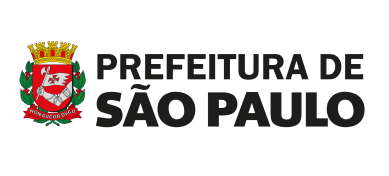 2013 / 2014
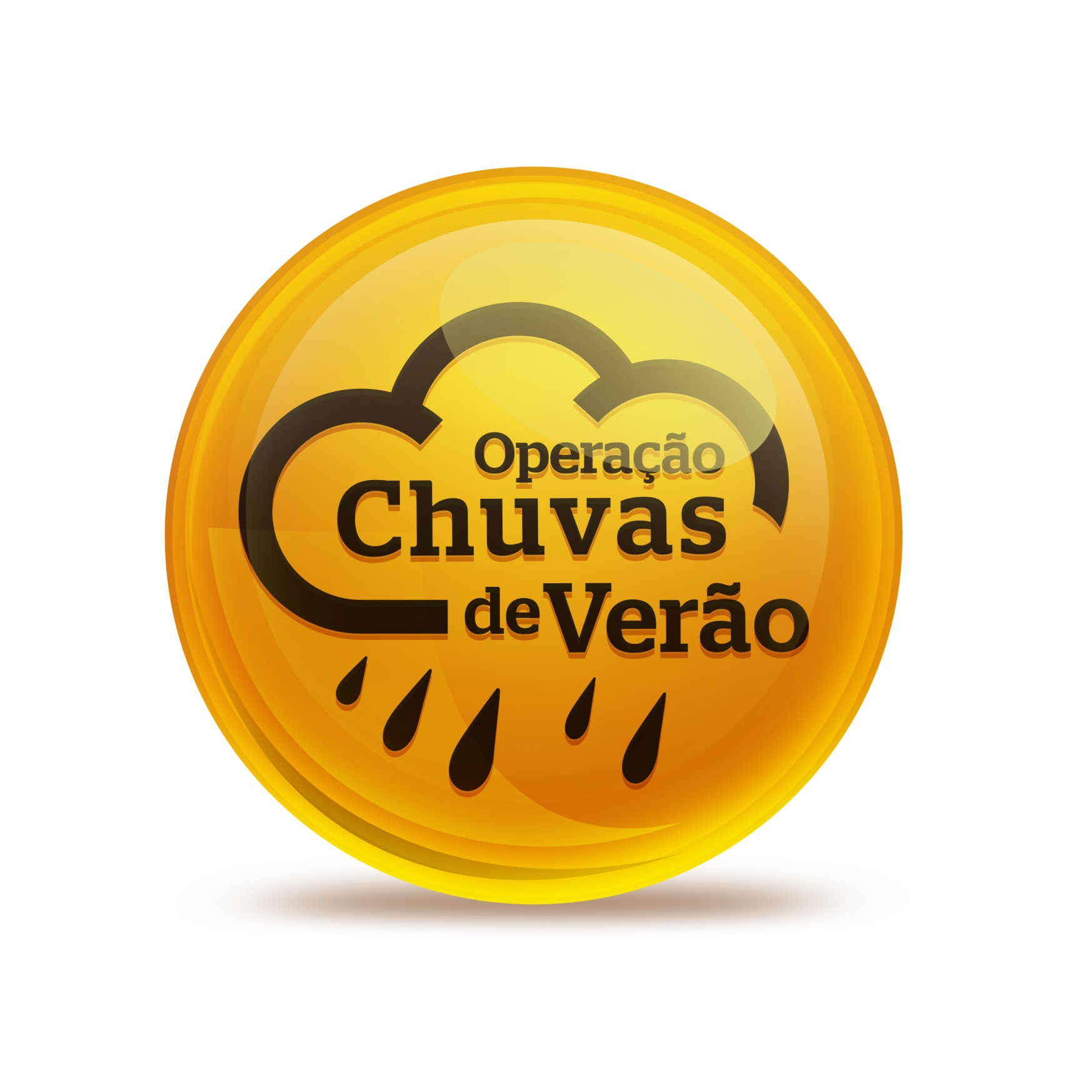 1
3 eixos de trabalho
EIXO ESTRUTURAL
EIXO INFORMATIVO
EIXO PREVENTIVO
Gerenciamento e Estrutura
Portaria 333/2013
Atenção às diretrizes do plano;
Informação à coordenação central;
Subsídios ao relatório final e ao diagnóstico dos próximos anos;
Reuniões periódicas.
9 Grupos Temáticos
Coordenação geral: SGM
Procedimentos Técnico-Operacionais
Portaria 333/2013
Estado de Criticidade
Alerta Máximo
Alerta
Atenção
Observação
Alagamentos: decretação de estados de criticidade sob responsabilidade do CGE
Escorregamentos e enchentes: decretação de estados de criticidade sob responsabilidade da COMDEC
Definições: monitoramento pluviométrico, previsão meteorológica, observação e mapeamento de áreas de risco;
Organização do Plano
I. EIXO PREVENTIVO
Poda e remoção de árvores
Intensificação de ações de limpeza 
Fiscalização e monitoramento
Sinalização viária
II. EIXO ESTRUTURAL
Programa de Redução de Alagamentos (PRA) 
Macrodrenagem
Centro de manutenção semafórica da CET
III. EIXO INFORMATIVO
Campanhas preventivas e de conscientização
Canais de informação com o cidadão
Disseminação de informações urgentes
5
Poda e remoção de árvores
1
Ações de Limpeza
2
Ações de Fiscalização
3
EIXO PREVENTIVO
Revitalização Semafórica
4
Ações de Monitoramento
5
Sinalização Viária
6
1
Poda e remoção de árvores
SMSP
EIXO PREVENTIVO
Eletropaulo
7
2
Ações de Limpeza (SMSP e SES)
Limpeza de bocas de lobos, ramais e piscinões: 
Harmonização entre ações de SMSP e SES;
Intensificação da limpeza;

Pontos viciados de descarte de resíduos:
Limpeza permanente no entorno de locais de alagamento;
Intensificação da fiscalização e remoção de pontos de descarte irregular;

Conscientização: 
Combate à colocação de lixo fora do horário;
Campanha para prevenir obstruções de bocas de lobo e ramais por resíduos.
EIXO PREVENTIVO
8
2
Ações de Limpeza (SMSP e SES)
EIXO PREVENTIVO
9
3
Ações de Fiscalização (SMSU e SES)
Fiscalização de descarte de resíduos;
Constatação e comunicação de descarte irregular;
Operações específicas de combate ao descarte irregular;
Apreensão de caçambas irregulares;
Constatação e recolhimento de veículos abandonados.
   
Ações de janeiro a outubro de 2013:
EIXO PREVENTIVO
10
4
Revitalização Semafórica (CET)
Cruzamentos Semafóricos Revitalizados
1218
EIXO PREVENTIVO
Manutenção
53% de manutenção de semáforos não revitalizados;
5-6% de manutenção em semáforos revitalizados;
Principais causas: queda de energia, queda de árvores, furto de fios;
329
Equipamentos de NO BREAK instalados e em operação
11
5
Ações de Monitoramento (SMSP )
Convênio entre CEMADEN, SMSP e SMSU para instalação de Pluviômetros:



Locais de instalação de pluviômetros (nov/2013)
EIXO PREVENTIVO
12
5
Ações de Monitoramento (CGE )
Monitoramento de chuvas 
Novas ferramentas
Radar meteorológico de última geração: previsibilidade de até 3 horas antes da chuva;
Instalação de 10 estações meteorológicas automáticas;
EIXO PREVENTIVO
Ferramentas já utilizadas pelo CGE
Radares meteorológicos em pontos da cidade;
25 estações meteorológicas automáticas;
Pluviômetros instalados nas 31 subprefeituras;
Imagens de satélite.
Monitoramento 24 horas/dia;
13
6
Sinalização Viária (CET )
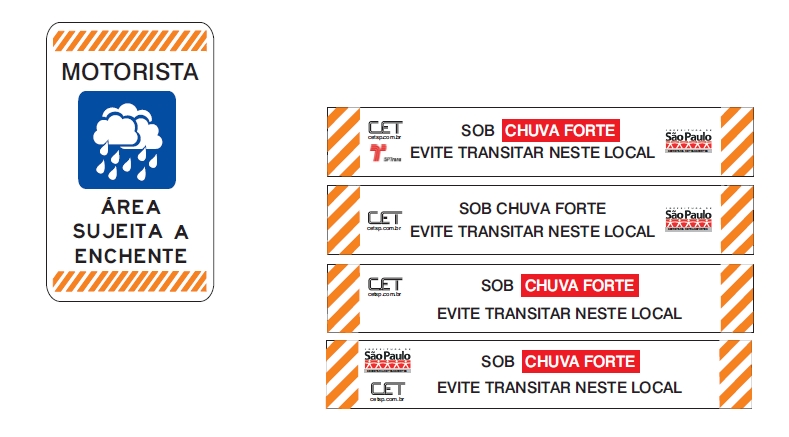 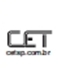 SOB  
EVITE TRANSITAR NESTA VIA
CHUVA FORTE
ÁREA 
SUJEITA A 
ALAGAMENTO
SOB   CHUVA FORTE  
EVITE TRANSITAR NESTA VIA
EIXO PREVENTIVO
FAIXAS
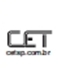 BANNERS
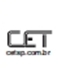 6
Sinalização Viária (CET )
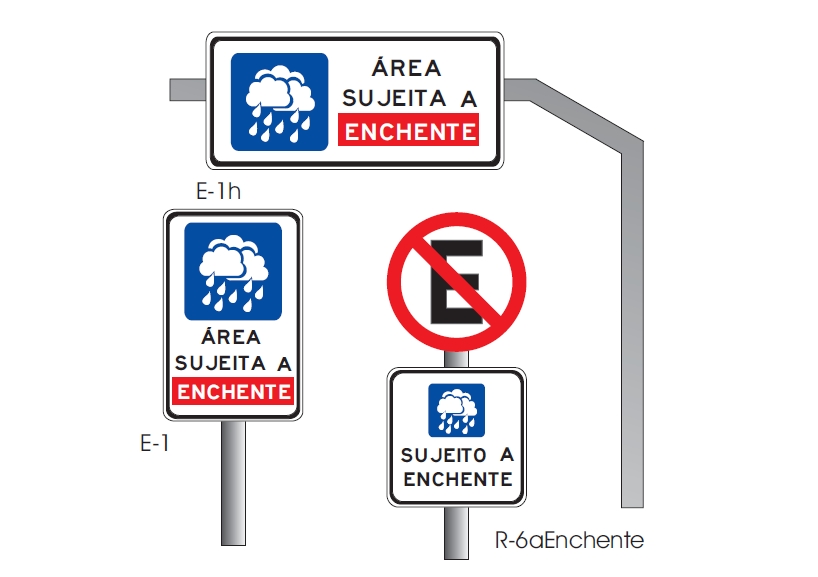 ALAGAMENTO
EIXO PREVENTIVO
ALAGAMENTO
SUJEITO A 
ALAGAMENTO
Central de Manutenção Semafórica (CET)
1
EIXO ESTRUTURAL
2
Programa de Redução de Alagamento (PRA)
3
Macrodrenagem
Central de Manutenção Semafórica (CET)
1
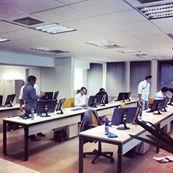 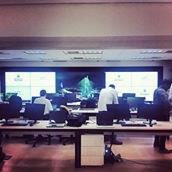 EIXO ESTRUTURAL
24hs
7 dias/semana
R$2.500.000
Operação
Investimento
Funcionamento: testes a partir de 07.Nov.2013; 
Estrutura: 4 –10 funcionários, 5 técnicos de suporte.
2
PRA 1
35
Obras a serem entregues:
22 até DEZ/13
11 até ABRIL/14
Obras em andamento
EIXO ESTRUTURAL
2
Ermelino Matarazzo
Itaim Paulista
Obras entregues
Investimento em Obras em andamento:
R$ 61.746.770,07
R$ 125.000.000
Investimento Total
3
MACRODRENAGEM
Obras iniciadas em 2013:
Córrego Ponte Baixa; 
Bacia do Córrego Cordeiro;
Córregos Sumaré/Água Preta;
EIXO ESTRUTURAL
Empreendimentos prioritários de drenagem (SIURB)
EIXO ESTRUTURAL
Reservatórios:
Situação Atual: 20 reservatórios / Meta: 30 novos reservatórios
Conscientização e divulgação (SECOM)
Central de telefonia 156
Novo Portal da Prefeitura
EIXO INFORMATIVO
Divulgação de informações do CGE, COI 
A partir de 15.DEZ
Twitter, Internet
544 relógios públicos;
2.268 pontos de mídia TVÔnibus;
7.532 pontos de mídia indoors: prédios comerciais (1100), metrô (6102), rodoviárias (56), aeroporto (58) e shopping centers (36)
150 Abrigos de ônibus;
Outras Ações
Trânsito e Transportes: 
Sinalização e Desvio de Tráfego

Mobilização e Articulação Institucional: 
Formação e capacitação de servidores e sociedade civil; 
Articulação com outros órgãos e municípios;
Atendimento Habitacional: 
Sistema de abrigamento (alojamento, destinação);
Cadastro de moradores em áreas de risco;
Saúde: 
Vigilância; 
Assistência primária; 
Assistência pré-hospitalar e hospitalar.
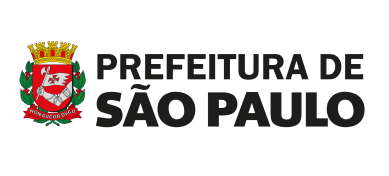 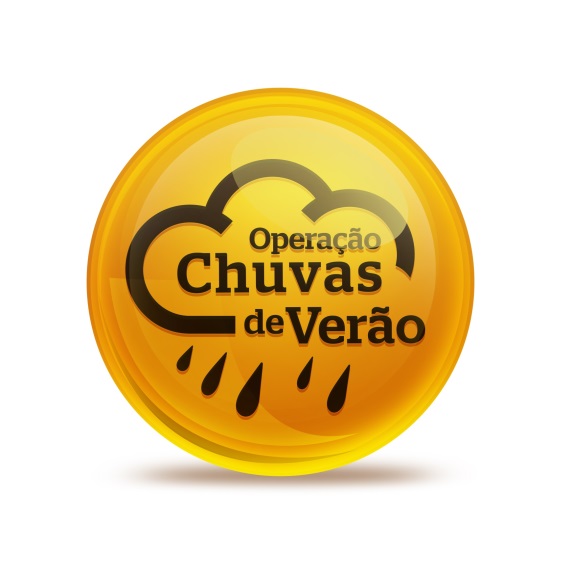 23